Office Based Manual Material Handling 
& Back Injury Prevention
Facts & Stats
Manual Material Handling (MMH) involves the moving of materials by hand through lifting, lowering, carrying, pushing, pulling, shoveling or any combination of  these actions. 
Our history of injures related to lifting and body motion shows that our colleagues suffered injuries which varied in severity from a minor first aid incident to more serious injuries where medical treatment was required. 
If we examine all the above injuries, we realize that a majority of our colleagues are injured while performing MMH tasks.
2
Examples of incidents
An employee injured his back when he attempted to move a heavy box.
An employee felt pain in her shoulder as she moved a chair to clean a conference table.
Worker was shoveling ballast when he felt a pain in the lower back. Worker was taken to medical aid and diagnosed with a muscle spasm.
Worker was sliding their office desk closer to the wall and injuired his back.
Worker bent down to pick up his equipment when he experienced a pinching pain in the lower to mid lumbar region of the back. 
Worker sustained strain to right hip and lower back while lifting a panel during office clean up.
3
MMH Injury Factors
Amount of Force
Anytime you bend or lean over to pick something up, you put tremendous pressure on your lower back.
Being Overweight
Excessive weight increases physical stress on the body.
Poor Posture 
Results from certain muscles tightening up or shortening while others lengthen and become weak.
Pre-Existing Back Injury
Previously injured backs can pre-dispose you to back problems and are more easily re-injured.
Repetitive Movements
Caused by repetitive tasks, forceful exertions, vibrations, mechanical compression, or sustained and awkward positions.
Age
Wear and tear on joint.
4
MMH Hazard Factors
Manual Material Handling (MMH) can be potentially hazardous when:
Lifting or lowering is done too quickly
The activity is done over an extended period of time
Working in awkward positions
Maintaining long term static positions
Working without a warm up
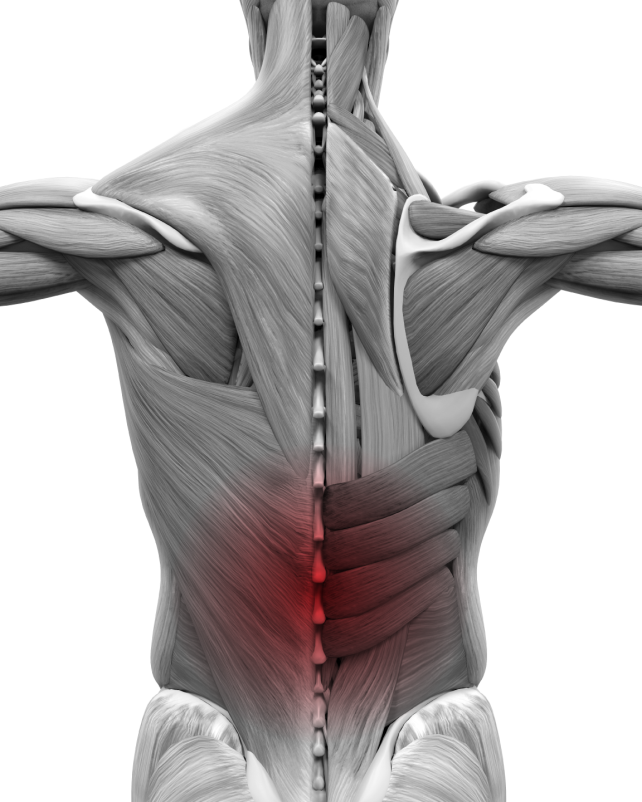 When one or more of the
Injury Factors is paired with
one or more Hazard Factor,
the likelihood of a Serious Injury
happening is dramatically increased.
5
Stretch & Flex
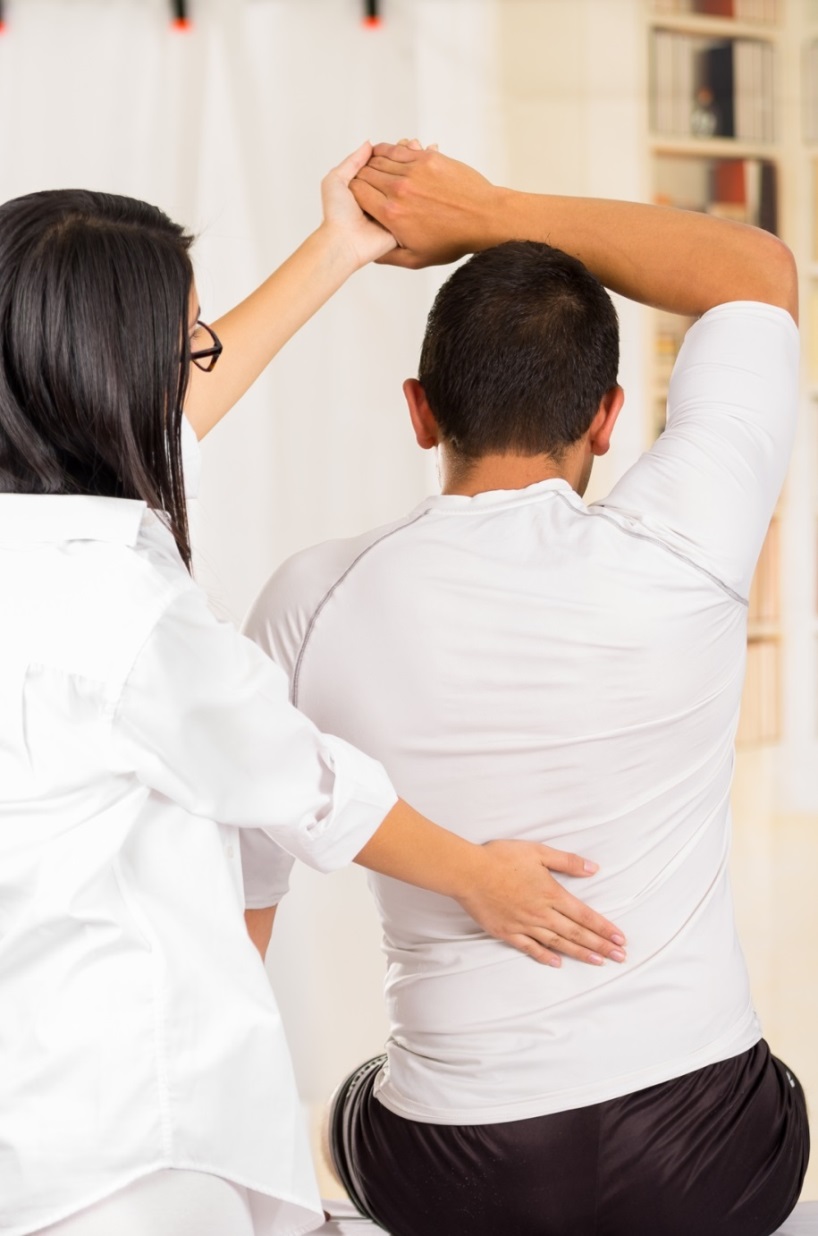 Stretching before conducting a lift Program
Done prior to lifting
Only takes minutes
Requires everyone’s participation before lifting
6
Health Benefits
Decreases the risk of injury

Warms and prepares muscles

Increases the range of motion

Improves flexibility and circulation

Helps to decrease strains and sprains

Stress relief
v
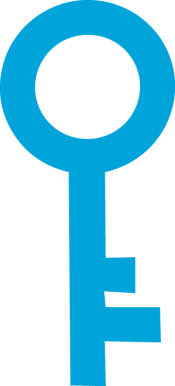 Remember to
warm up first
7
The Principles of Stretching
Only stretch to your individual comfort level
You should feel tension not pain
Hold each stretch for 15-30 seconds, 2 reps of each
Breathe normally throughout each stretch
Never bounce the stretch 
Perform each stretch in a slow and controlled manner
Maintain proper posture
Take a few seconds to go in and out of each stretch
Stretch both sides equally
If you feel the need during your shift, run through stretches again
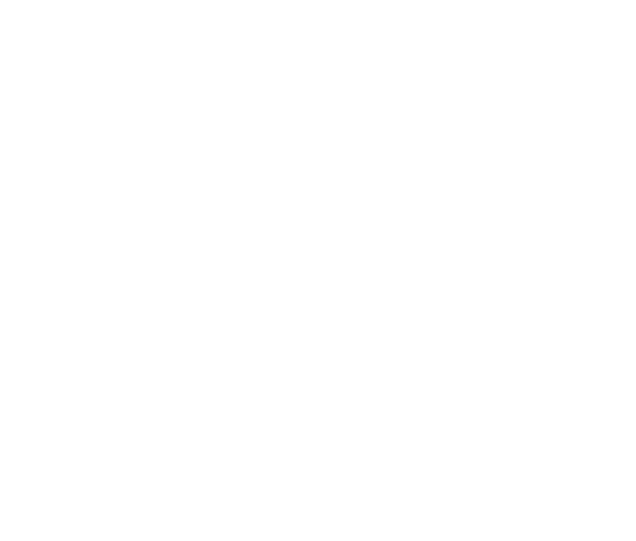 WARNING  
If you have any health issues or feel any discomfort while doing any of these stretches, stop immediately and check with your healthcare provider before continuing.
8
The Do’s and Don’ts of Lifting
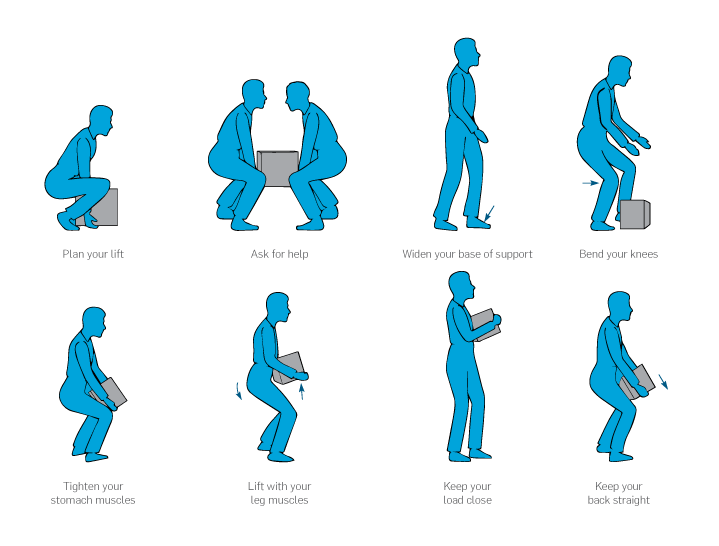 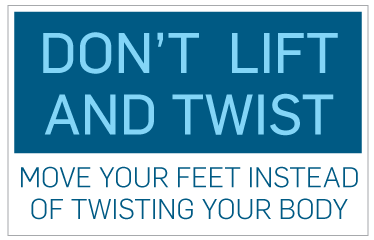 Don’ts
Move furniture – call facilities management
Lift bulky or heavy loads alone
Twist while lifting
Use your back
Lift more than you can easily handle
Lift from an unbalanced position. This means no lifting from one knee or while reaching over another object.
Carry a load that blocks your view ahead
Do’s
Try to keep your center of gravity as low as possible
Keep your back straight
Bend at the knees and hips
Maintain good foot position
Use Material Handling Equipment whenever possible to avoid manually lifting heavy objects
9
Safe Work Practices: Reaching
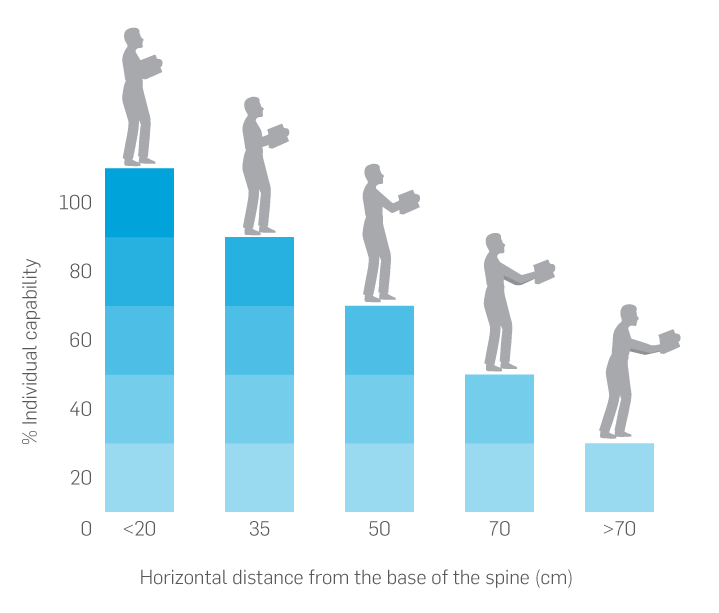 Is the load height located inside your“safe lifting zone”?
Located between the knees and shoulders
Bend your knees and lift with your legs
If above shoulders, use a stool or ladder
If its heavy, get help
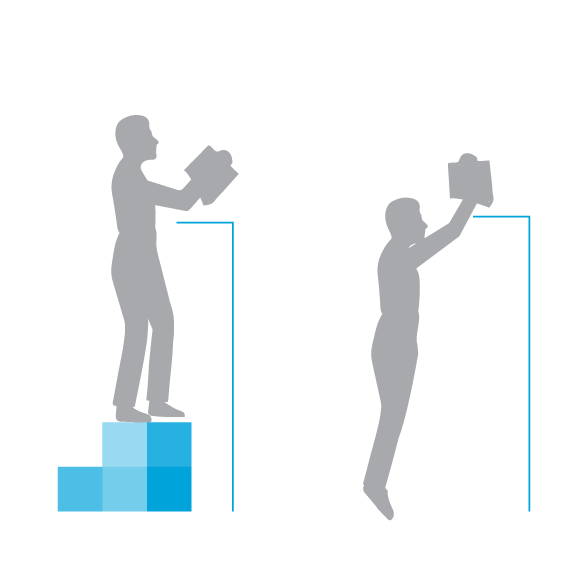 Reaching Overhead
FACT: When a load is held away from the body, the stress on the lower back increases substantially and the maximum weight you can lift safely is reduced (Figure 2). Long reaches increase the risk of a lower back injury.
Wide base of support
Safe platform or step stool
NOT
10
Safe Work Practices: Center of Gravity
When working, maintain a stable center of gravity. Be aware of your surroundings and plan your lift.
Ask yourself these questions:
Can handling aids be used?
Where is the load going to be placed?
Will help be needed with the load?
Are there obstructions that need to be removed?
Are there any changing conditions?
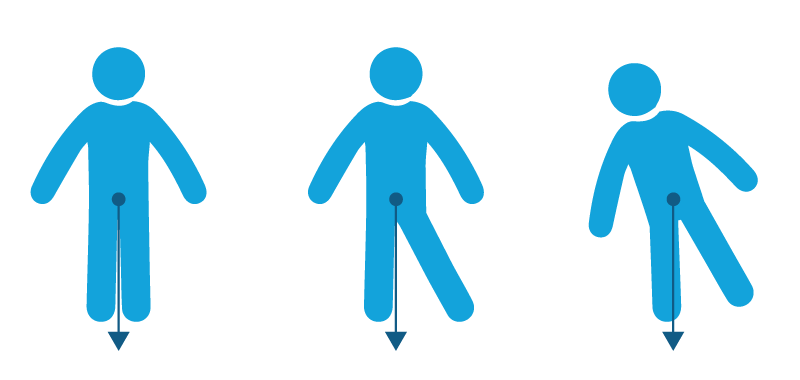 a
b
c
Center of gravity
Center of gravity
Center of gravity
11
Safe Work Practices: Base of Support
Maintain a comfortable base of support. A wider stance is recommended;this will provide you with maximum stability while lifting. 
Keep your feet apart
Place one foot slightly ahead of the other
Flex your knees to absorb jolts
Turn with your feet during a lift, not at the waist, to maintain your stability
Avoid tight clothing or unsuitable footwear that may make the lift difficult.
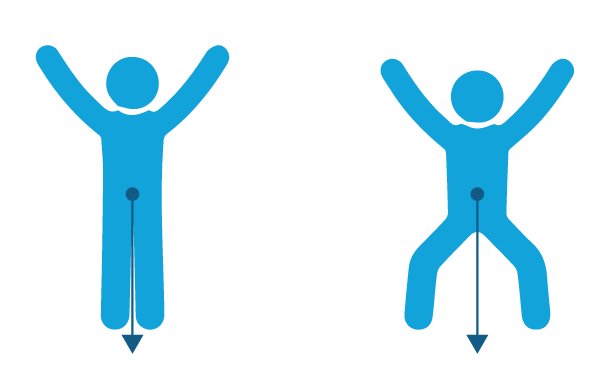 Stable
More stable
12
Safe Work Practices: Body Alignment
Maintain proper Body Alignment while working: 
Try to keep body in neutral position
Avoid awkward positions
Take micro-breaks and the time to stretchthroughout the day
Avoid long term static posture
Avoid undue stress on joints
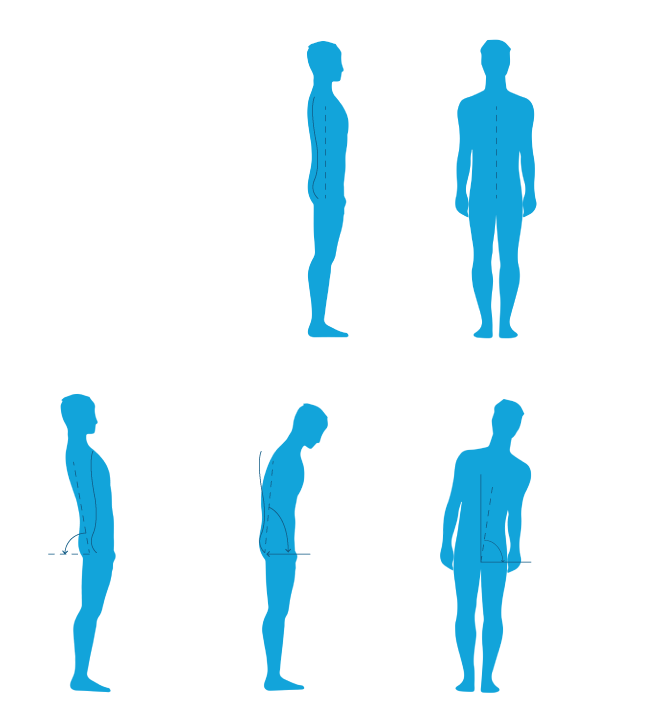 Neutral
Posture
Awkward
Posture
Back extension
Back Flexion
Lateral Bending
13
Safe Work Practices: Static Postures
Static posture refers to physical exertion in which the same position is held throughout the task. This type of exertion puts increased force on the muscles which contributes to fatigue and MMH injuries.
Risk Factors
Contributing Factors
Holding arms up
Poor workstation layout:
The location of equipment, machinery, and materials in relation to how the job is performed
Fixed workstation
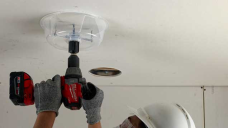 Bending over
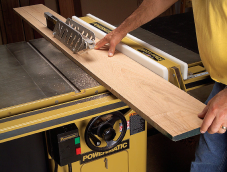 Floor level work
Poor workstation set-up
No seating available
Recommended Limits
Squatting
Low RiskLIMIT

Hr. Rotations
Equipment is hard to reach
No seating available
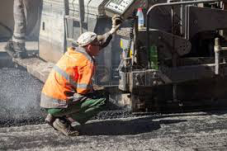 If a static posture must be maintained for extended periods of time, micro-breaks and stretching every 2hrs is highly recommended.
2
Standing Continuously
Performing the same task over and over
No seating available
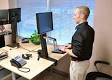 Sitting Continuously
Performing the same task over and over
Workstation is not adjustable
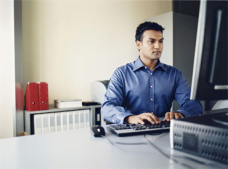 14
Conclusion
As you have seen, many factors play a role when it comes to Manual Material Handling and how it effects the body but by being aware of your movements, warming up & stretching before a shift and properly planning your tasks, you’re taking the right step in injury prevention.
Quick Recap
Request Office services support for any move of office furniture or heavy objects
If lifting - Lift, hold, and carry materials close to your body.
Plan ahead to save time and effort.
Use carts or dollys to transport heavy materials when possible. 
Avoid static or awkward postures and positions.
And Remember to Warm-Up / Stretch as needed.
15